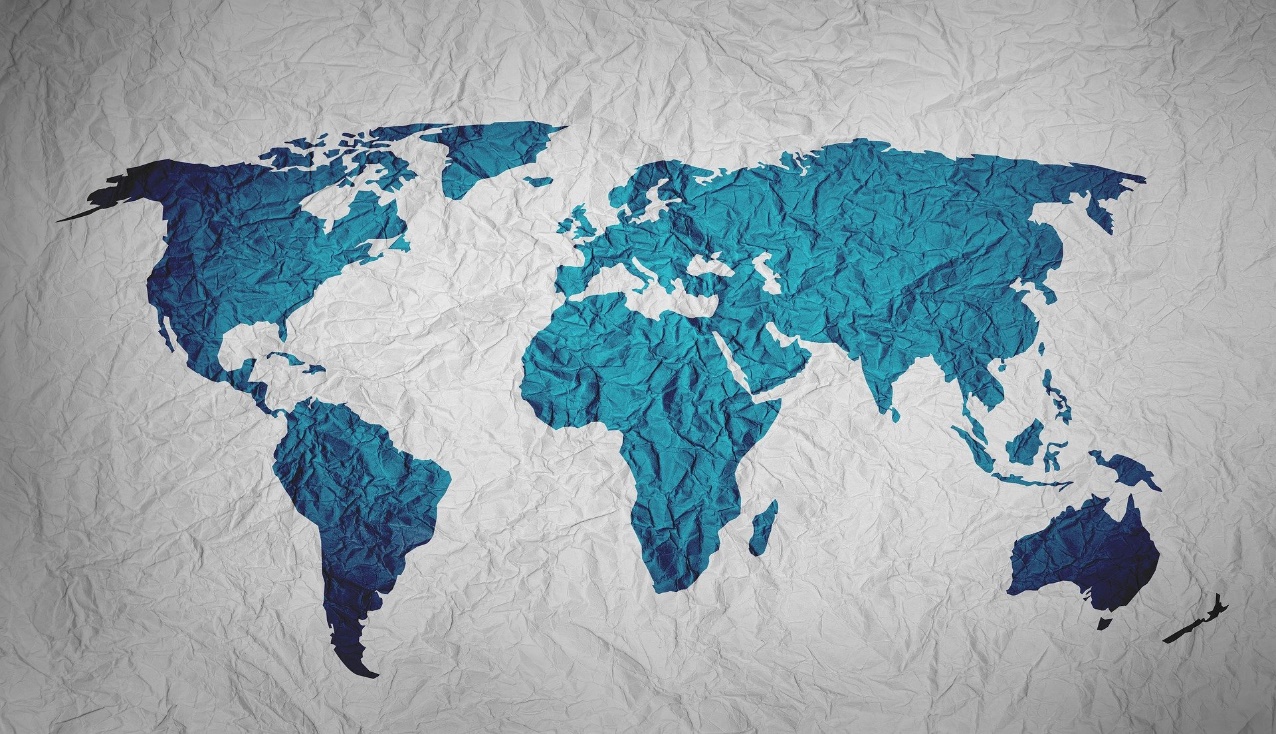 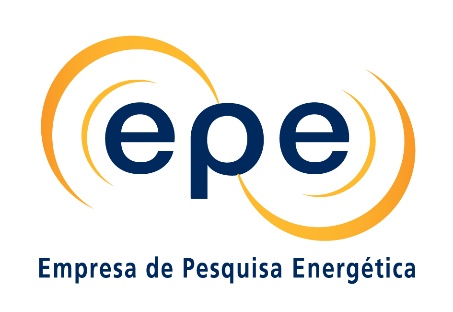 RODADAS DE LICITAÇÃO NO MUNDO:2022
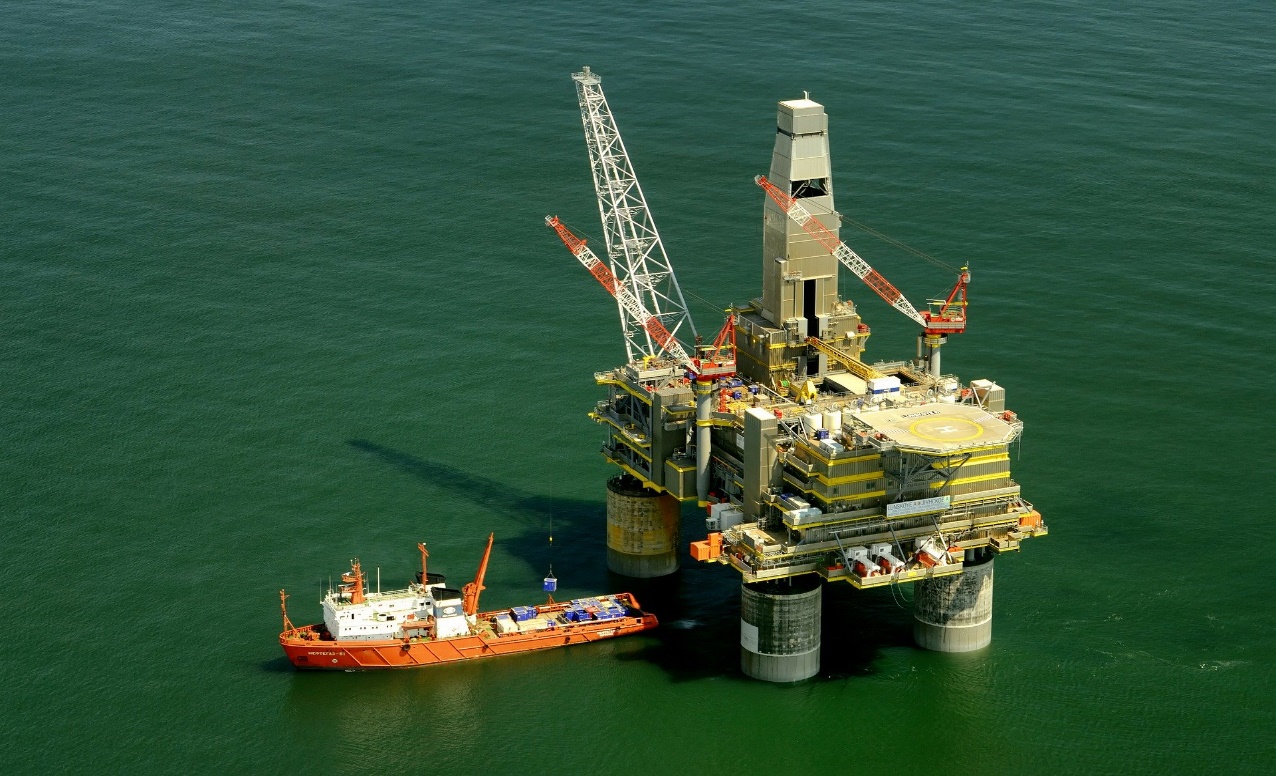 Diretoria de Estudos do Petróleo, Gás e Biocombustíveis
Superintendência de Derivados de Petróleo e Biocombustíveis
Abril de 2022
SUMÁRIO:
CONTEXTUALIZAÇÃO
RODADAS REALIZADAS EM 2021
RODADAS PREVISTAS EM 2022
PERSPECTIVAS
»
»
»
»
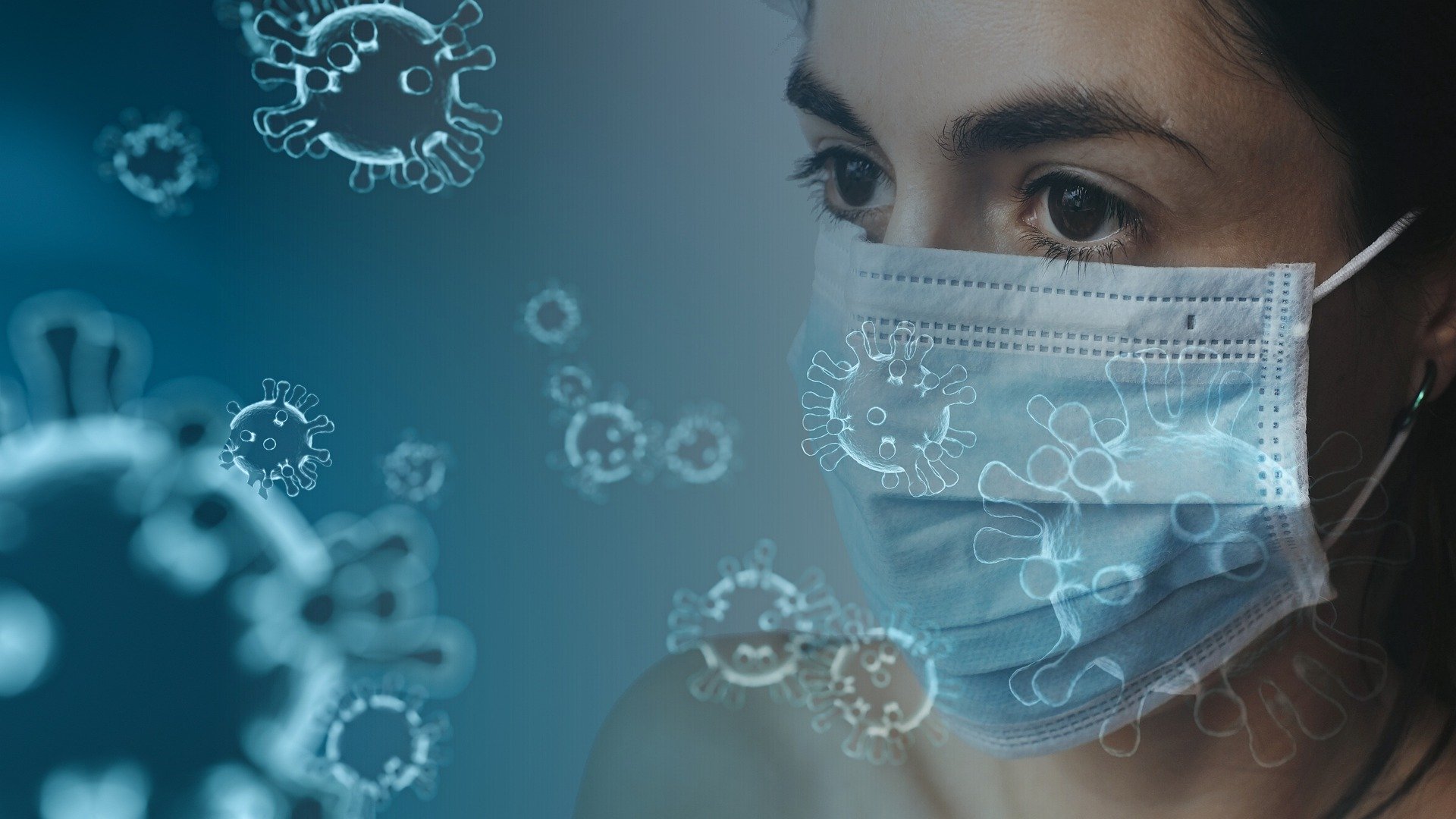 CONTEXTUALIZAÇÃO
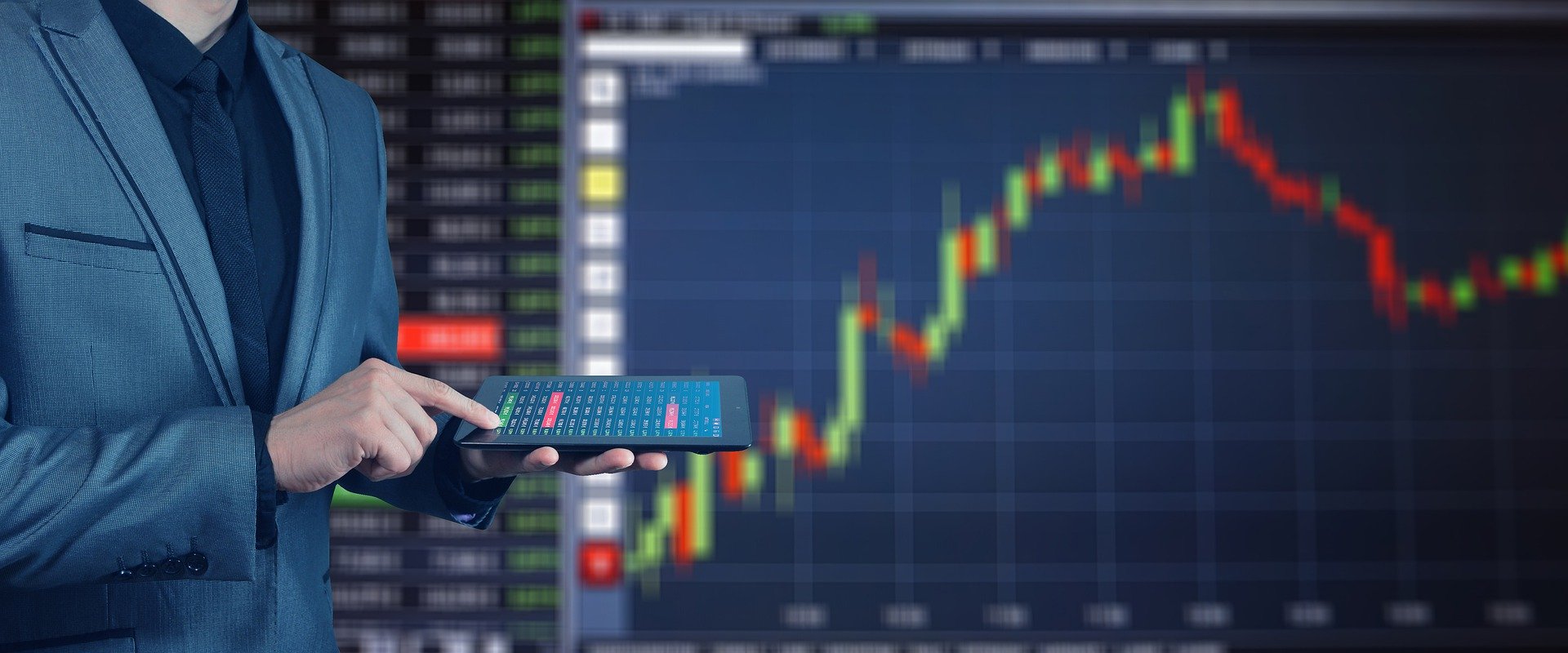 Covid-19 segue afetando a demanda com a variante ômicron
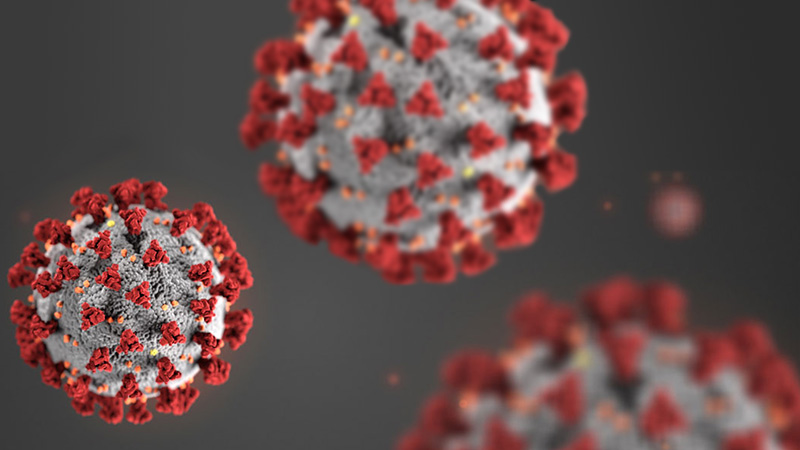 Comparativamente ao ano de 2020, 2021 apresentou recuperação da atividade econômica e da demanda de petróleo, com a flexibilização das restrições sanitárias e avanço da vacinação. 

Após atingir uma mínima próxima dos US$20/b em 2020, o ano de 2021 foi de tendência de alta para os preços de petróleo, com o preço fechando o ano a US$80/b.

Nos últimos meses do ano, o surgimento da variante ômicron gerou incertezas quanto à demanda futura diante da possibilidade de recrudescimento da pandemia e necessidade de novas restrições sanitárias, especialmente no mês de novembro. Contudo, em dezembro foi possível observar rápida recuperação dos preços.
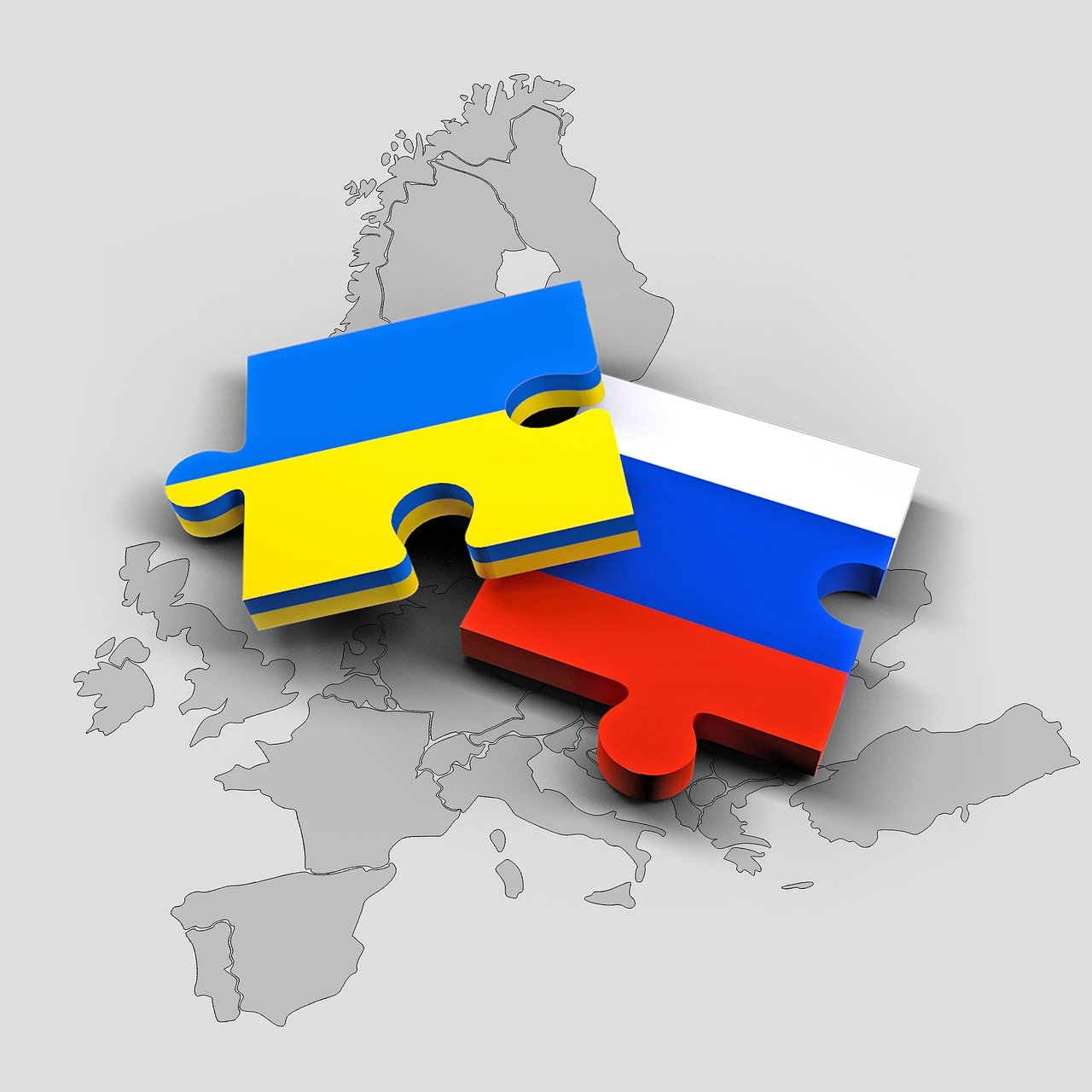 Preços do petróleo
O grupo Opep+ mantém seu planejamento de manter certa ociosidade em sua produção de petróleo, com aumentos moderados previstos ao longo de 2022. Por outro lado, verificou-se aumento da demanda de combustíveis nos EUA, Ásia e Américas. Com isso, mantém-se a redução dos estoques mundiais de petróleo.

Adicionalmente, no início de 2022, o conflito na Ucrânia e seus desdobramentos geopolíticos trouxeram incertezas nos mercados e pressionaram os preços de petróleo para cima..

A conjunção desses dois fatores influenciou a cotação do Brent que, em março de 2022, superou US$120/b pela 1ª vez em dez anos.
LEILÕES REALIZADOS NO MUNDO: 2021
Principais rodadas de licitação em 2021
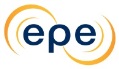 Indonésia

Indonesia Oil and Gas 1st Bid Round 2021

Seis áreas em oferta.
Sem resultados divulgados.
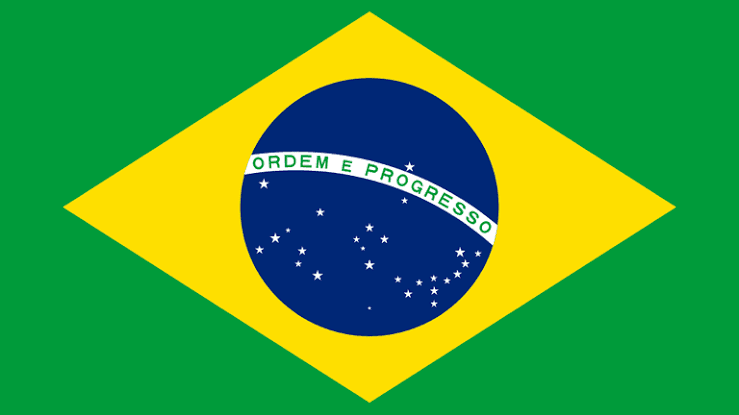 Brasil

17a Rodada de Concessão

Cinco blocos concedidos na Bacia de Santos.
Bônus de assinatura de R$ 37 milhões.
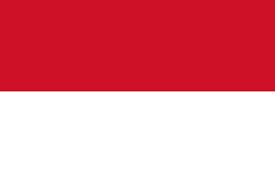 Estados Unidos

Lease Sales 257:Golfo do México

308 blocos foram concedidos.
Arrecadação de US$ 191 milhões.
Resultados atualmente revogados.
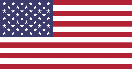 Angola

Bacias Terrestres do Congo e do Kwanza

Os nove blocos colocados em oferta foram concedidos
Malásia

MBR 2021

Seis dos treze blocos ofertados foram concedidos.
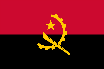 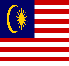 Jul/2021
Set/2021
Out/2021
Dez/2021
Nov/2021
Jun/2021
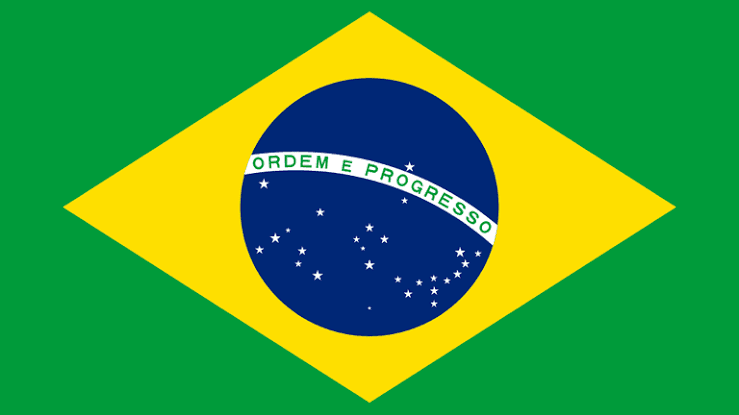 Índia

6ª Rodada da Open Acreage Licensing Policy

21 blocos ofertados em onze bacias sedimentares. Destes, 4 em águas rasas e 4 em águas profundas.

Resultado ainda não divulgado.
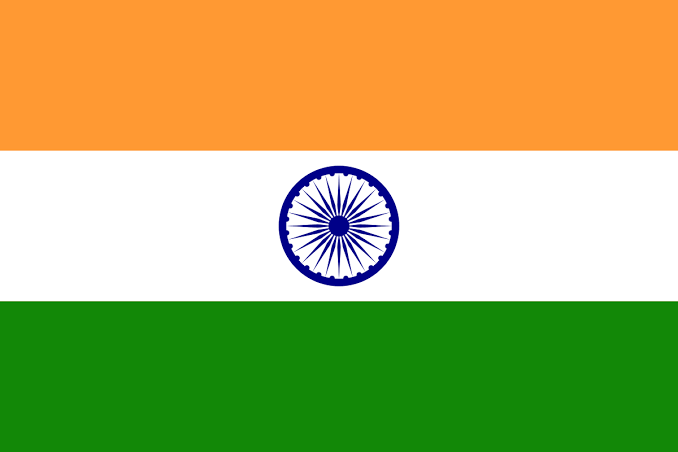 Brasil

Leilão de Volumes Excedentes da Cessão Onerosa

Áreas de Sépia e Atapu licitadas em regime de partilha.
Bônus de assinatura de R$ 11 bilhões.
Noruega

Concessão de áreas pré-definidas 2021 (APA 2021) e 25ª rodada

APA 2021: 53 licenças de produção concedidas a 28 empresas.
25ª Rodada: quatro áreas concedidas no Mar de Barents.
Canadá

Rodadas NS21-1 e NL16-CFB03

Não houve propostas pelas áreas ofertadas.
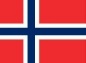 Egito

International Bid Round 2021

Oito áreas foram concedidas.
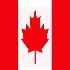 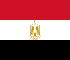 Fontes: ANP, ANPG, (Angola), BOEM (EUA), DGH (Índia), EUG (Egito), Ministry of Energy and Mineral Resources (Indonésia), NPD (Noruega), Offshore Petroleum Board (Canadá), Petronas.
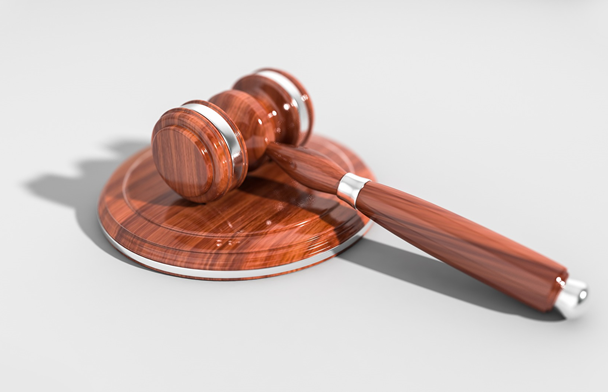 RODADAS PREVISTAS NO MUNDO: 2022
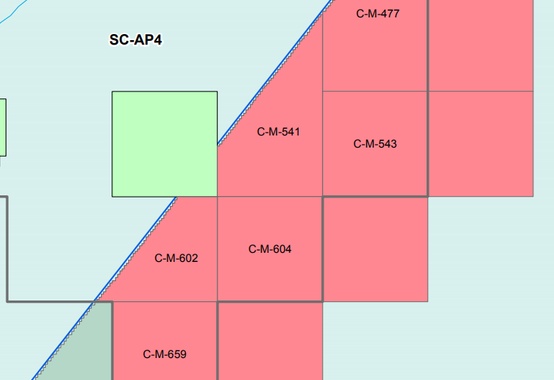 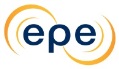 Principais rodadas de licitação em 2022
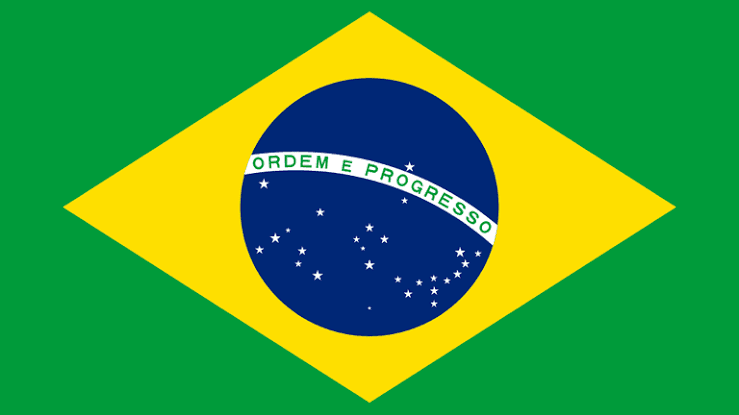 Libéria

2ª Rodada de Licitação Offshore

Oferta de 8 blocos offshore.

Recebimento de ofertas até junho/2022.
Brasil

Oferta Permanente
(2º semestre)

Passa a ser a modalidade preferencial para licitar blocos.

Onze blocos do pré-sal, em regime de partilha, em oferta.
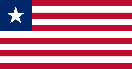 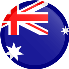 Austrália

2021 Offshore Petroleum Exploration Acreage Release

21 blocos offshore oferecidos em regime de concessão.
Malásia

MBR 2022

Oferta de 14 blocos exploratórios offshore.
Oferta de clusters de recursos descobertos.
Angola

Bacias Marítimas do Baixo Congo e do Kwanza
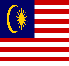 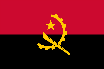 Oito blocos offshore em oferta.

Eni, TotalEnergies e Equinor apresentaram propostas por dois blocos.
Jun/2022
Mar/2022
INDEFINIDO
Fev/2022
Jan/2022
Indonésia

Indonesia Oil and Gas 2st Bid Round 2021

Quatro áreas já licitadas, BP e Petronas arremataram áreas.

Quatro áreas em leilão regular (Phase II – encerrado em 24 /03).
Trinidad e 
       Tobago

2021 Deepwater Competitive Bid Round 

17 áreas em águas profundas. Prazo para ofertas aberto durante seis meses.
Índia

7ª Rodada da Open Acreage Licensing Policy

Oito blocos em oferta, sendo cinco terrestres, dois em águas rasas e um em águas profundas.
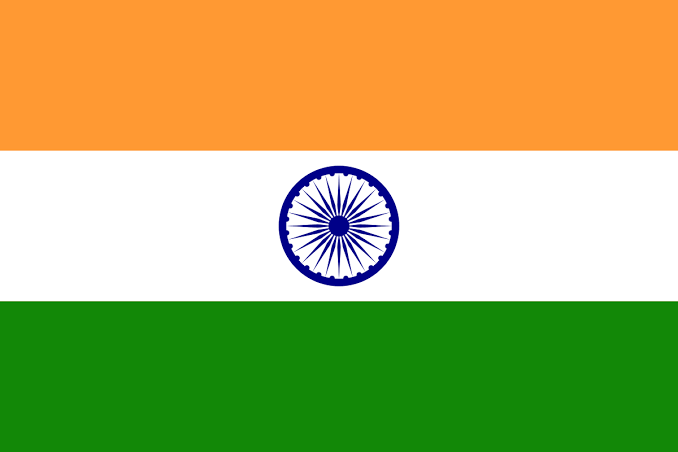 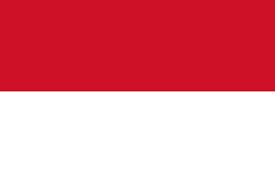 Gâmbia

Offshore Block A1

Oferta de um bloco offshore que foi devolvido pela BP.
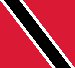 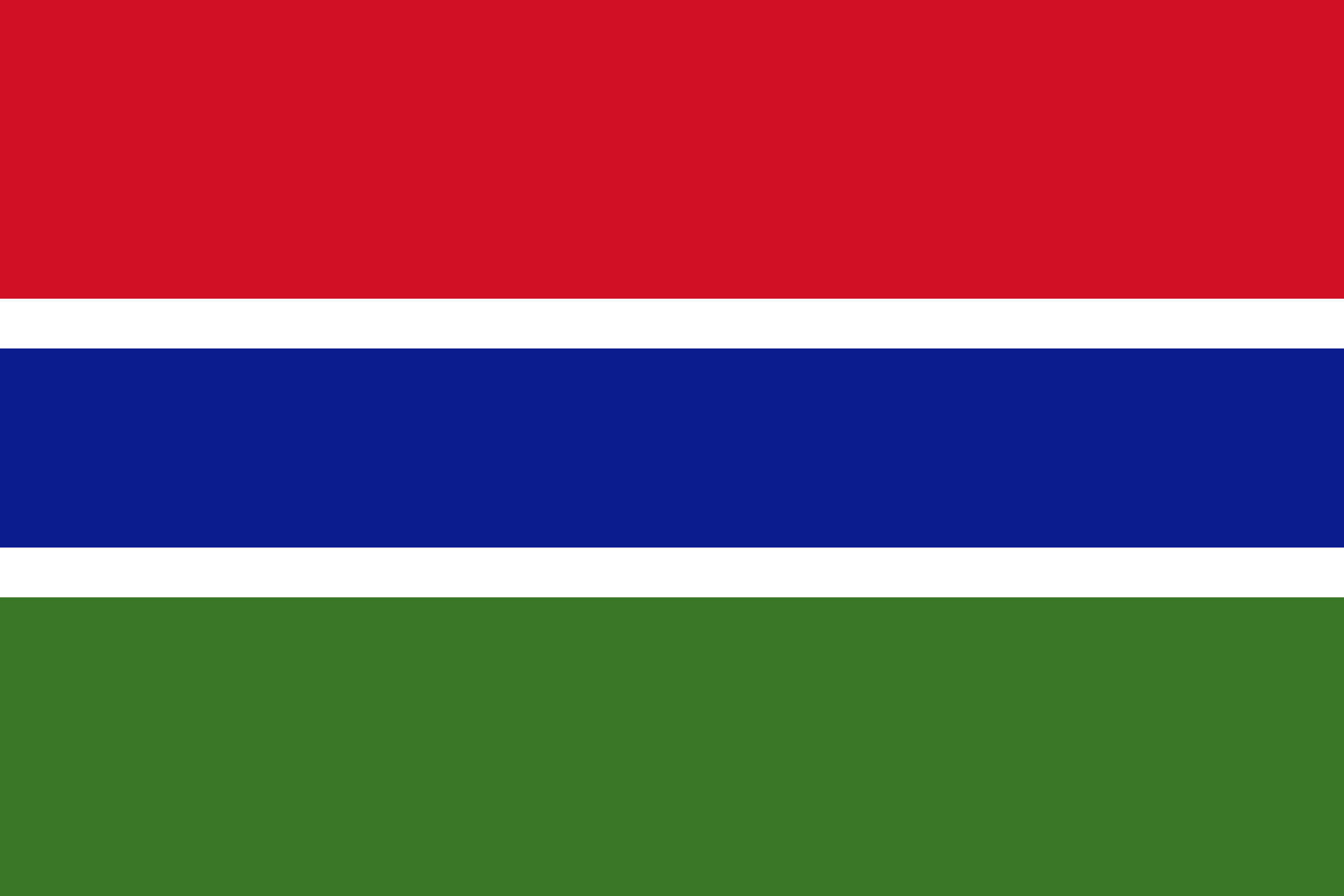 Estados Unidos

Lease Sales 258, 259 e 261
Blocos ofertados no Golfo do México e no Alasca.

No momento, sem data prevista.
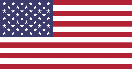 Fontes: ANP, ANPG, (Angola), Argus, BOEM (EUA), DGH (Índia), DIIS (Austrália), LPRA (Libéria), Ministry of Energy and Energy Industries (Trinidad e Tobago), Ministry of Energy and Mineral Resources (Indonésia), Petronas.
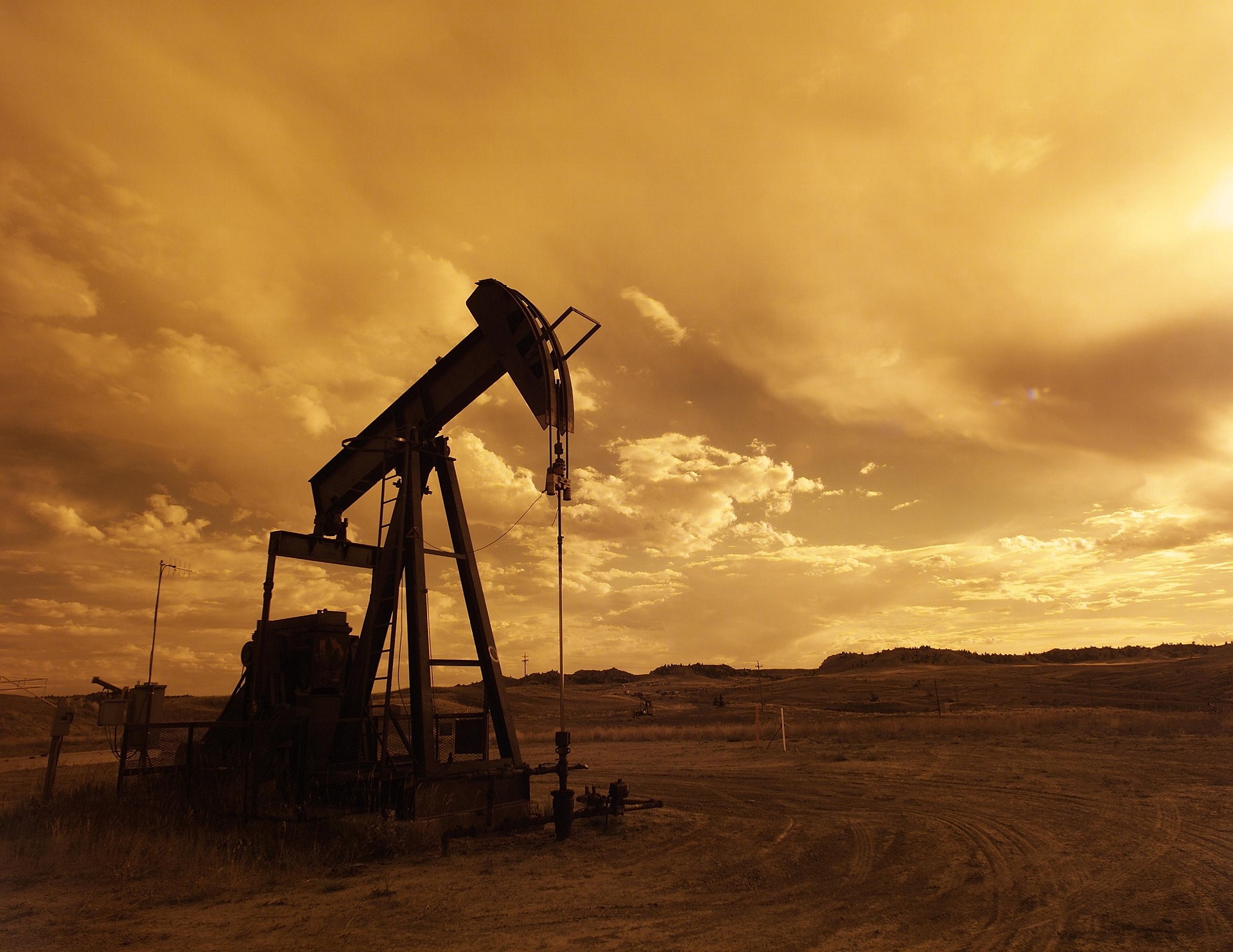 PERSPECTIVAS
PERSPECTIVAS
Leilões Previstos em 2022
Em função de atrasos provocados pela 2ª onda de Covid-19, muitos leilões previstos para 2021 tiveram sua conclusão em 2022, casos de Angola, Noruega, Egito e Malásia. Em alguns casos, até mesmo leilões programados para 2020 irão acontecer neste ano (ex: Líbano).


Em 2021, o Canadá realizou duas rodadas de licitação que não tiveram interessados, nas regiões de Nova Scotia (NS-21-1) e Southern Labrador (NL16-CFB03). Após estes resultados, o próximo leilão está previsto apenas em 2023.


A Índia, país que importa 85% do petróleo que refina, segue realizando leilões regulares com um cronograma bem definido, visando aumentar sua produção doméstica e reduzir sua dependência.


Entre os leilões previstos para 2022, destacam-se as rodadas de concessão na Indonésia, na Malásia, em Angola e nos Estados Unidos, regiões de comprovado potencial offshore, que atraem interesse de muitas petroleiras. Embora não haja previsão de leilões neste ano, Noruega e Guiana são regiões que receberão fortes investimentos no setor upstream.
Investimento Global em E&P
Investimento Global Projetado no Setor de Óleo e Gás
A Rystad Energy estimou para 2022 um aumento de 7% no investimento global em exploração e produção de petróleo, ultrapassando os US$ 300 bilhões.

O aumento é consequência do volume de projetos greenfield sancionados em 2021, com CAPEX total previsto de US$ 150 bilhões.

No offshore, a empresa destaca aumentos da produção esperada em 2022 no Brasil, na Guiana e na Noruega.
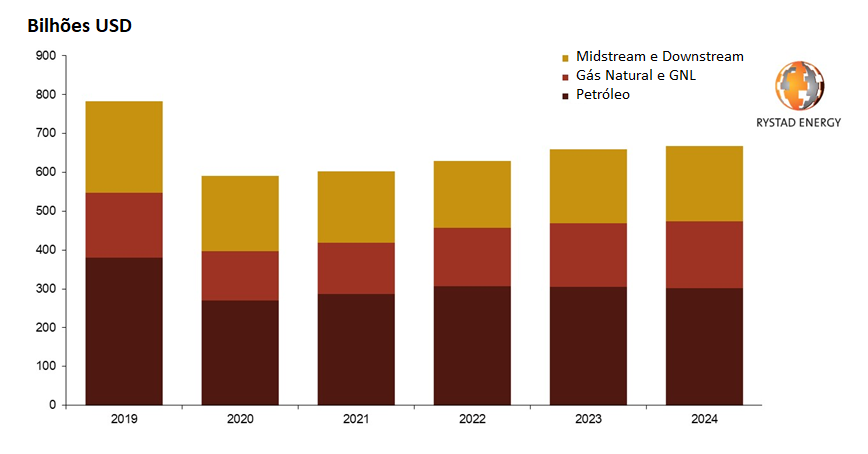 Fonte: Adaptado de Rystad Energy.
[Speaker Notes: Colocar tambem imagem e link para o BOG 2020/1]
Investimento Global em E&P
Crescimento da Demanda e Gap de Suprimento Previsto em 2030
Segundo a Wood Mackenzie, até 2030 a demanda mundial de petróleo deve crescer cerca de 7 milhões b/d em relação aos volume atual de cerca de 100 milhões b/d.

Ao mesmo tempo, estima-se um declínio significativo em campos ativos da Opep, superior a 10 milhões b/d, e que não é compensado pelo desenvolvimento da produção em países não-Opep.

Para o atendimento da demanda prevista em 2030, são necessários investimentos no upstream. Alguns desses recursos, no entanto, têm preços de breakeven mais elevados.
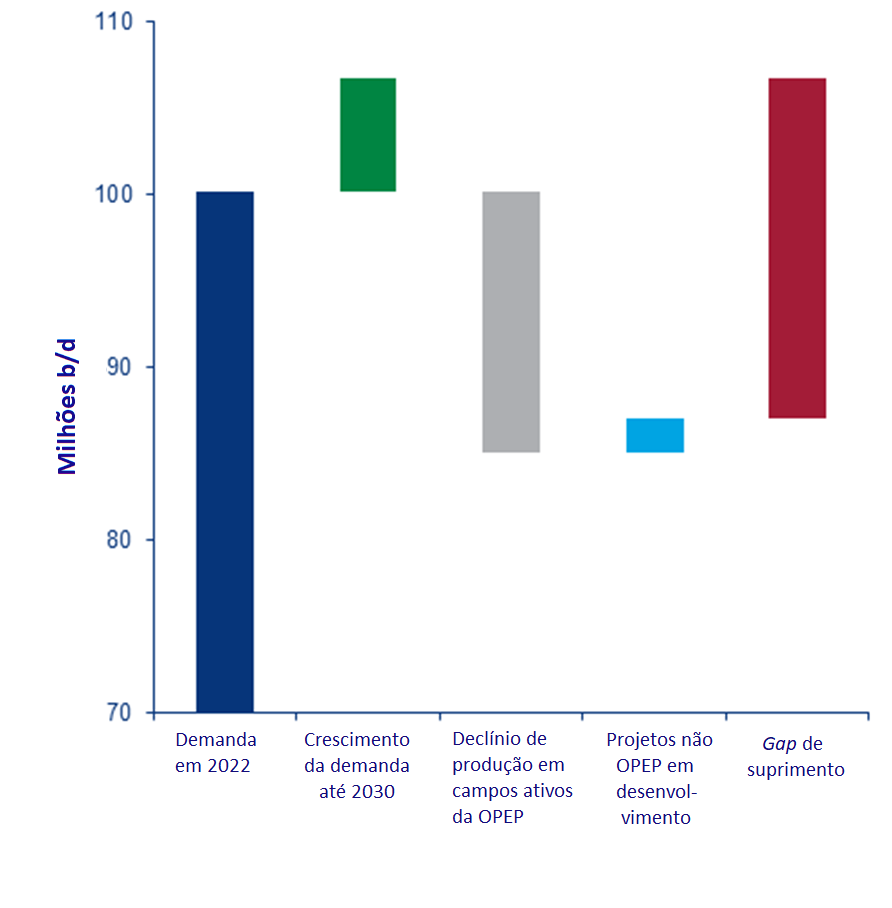 Fonte: Adaptado de Wood Mackenzie.
Investimento Global em E&P
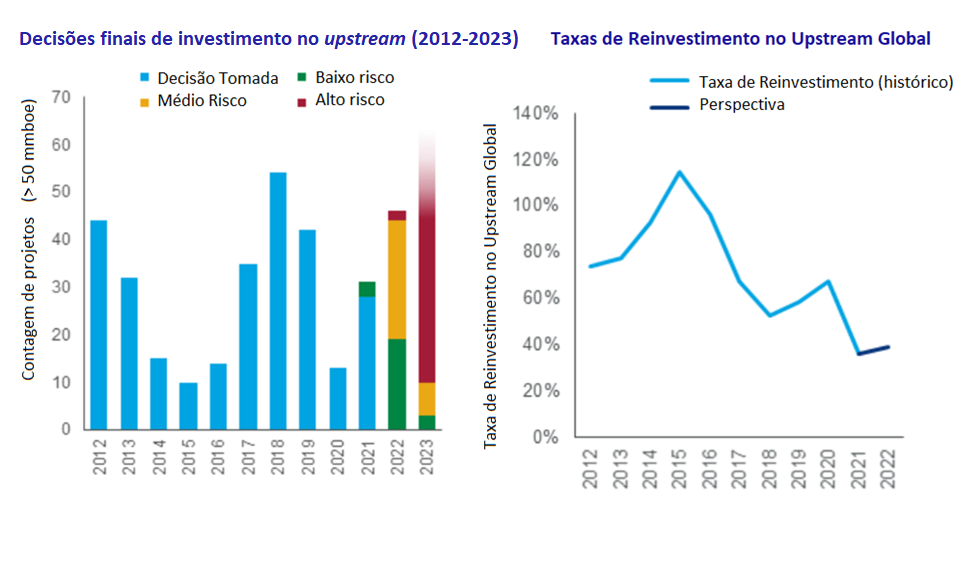 Fonte: Adaptado de Wood Mackenzie. Global upstream: 5 things to look for in 2022.
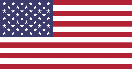 Estados Unidos
O novo governo estadunidense assinou em janeiro de 2021 a Executive Order 14008, suspendendo leilões de óleo e gás em terras e águas federais. No entanto, após batalha judicial, um tribunal decidiu contra a moratória imposta pelo governo, liberando novas rodadas de licitação.

O Lease of Sale 257 foi a 8ª rodada de licitações prevista no 2017-2022 Outer Continental Shelf Oil and Gas Leasing Program. Em novembro de 2021, o Bureau of Ocean Energy Managemente (BOEM) anunciou os resultados da rodada, com arrecadação de US$ 191 milhões e a concessão de 308 blocos. Foi a maior arrecadação já registrada em uma rodada de concessões no Golfo do México.

No entanto, em janeiro de 2022, um juiz federal revogou o Lease of Sale 257, por falta de uma análise mais detalhada dos impactos ambientais.

Levando-se em conta as promessas do atual governo dos EUA e o cancelamento do último leilão, existem incertezas significativas quanto ao cronograma de novos leilões e sua segurança jurídica.
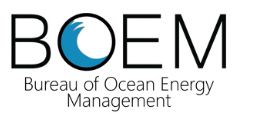 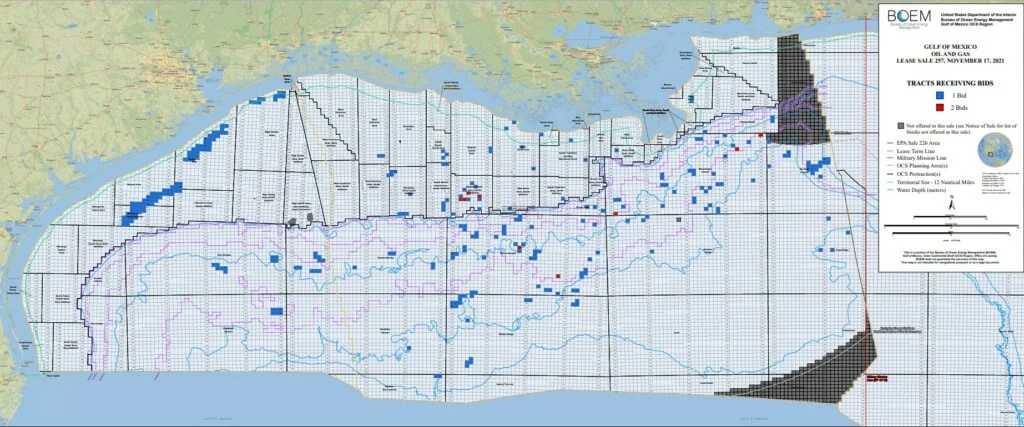 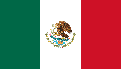 México
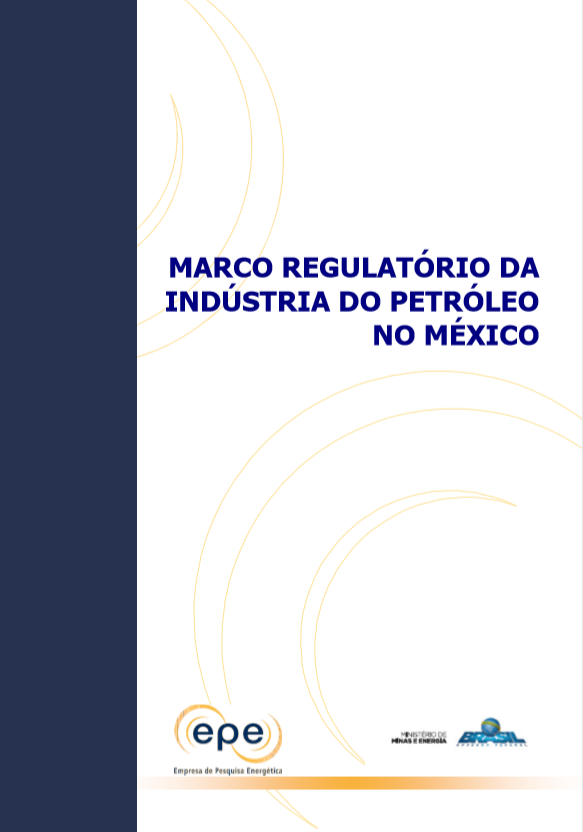 O presidente mexicano eleito em 2018 anunciou a suspensão de licitações de blocos exploratórios de petróleo no triênio 2019-2021, período no qual se planejava ampliar a capacidade de investimento da empresa estatal Pemex. As transferências de direitos sobre áreas também foram suspensas pelo mesmo período.


Não há, no momento, previsão de rodadas de licitação em 2022. Acordos de aquisição de direitos em campos e blocos da Pemex, por companhias petrolíferas globais, no entanto, tem acontecido desde o fim de 2018, sendo uma porta de entrada para o capital internacional no México.


Para maiores informações sobre o histórico da indústria petrolífera mexicana e comparativo com o desenvolvimento brasileiro, ver Nota Técnica:
(Clique aqui para acessar o documento)
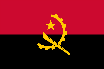 Angola
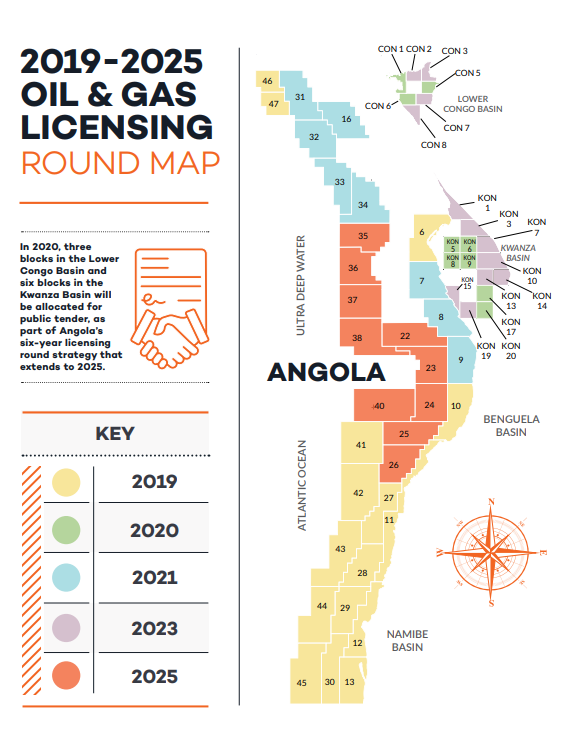 O setor petrolífero da Angola passou por uma reformulação, que envolveu a criação da Agência Nacional de Petróleo, Gás e Biocombustíveis (ANPG) no país em 2019, assumindo o papel de regulação, supervisão e concessão de recursos de óleo e gás na Angola, papel que antes pertencia à Sonangol. Um dos objetivos da reformulação do setor foi criar um calendário plurianual de leilões de petróleo até o ano de 2025, dando mais previsibilidade e segurança aos investidores.

Em 2022, o país concluirá sua Rodada de Licitação 2021, que compreende oito blocos divididos entre a Bacia Marítimo do Baixo Congo e do Kwanza. O concurso foi aberto em janeiro e há previsão de assinatura dos contratos em maio.

O leilão previsto para o ano de 2023 será para a concessão de áreas terrestres.
Fonte: Africa Oil & Power.
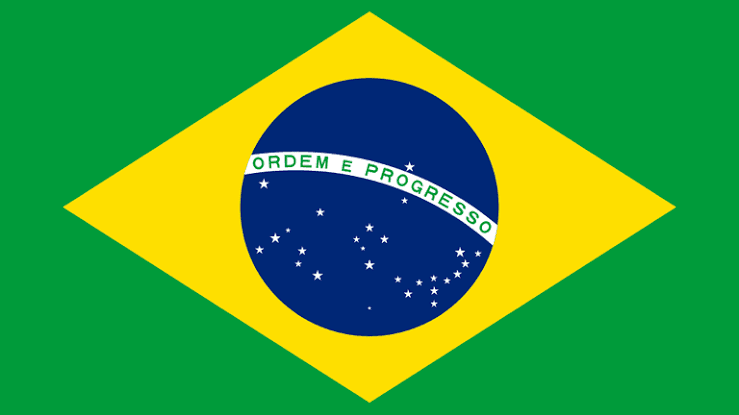 Brasil
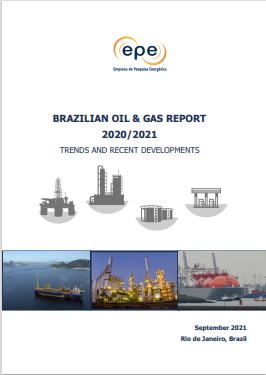 Em 2021, foram realizadas duas rodadas de licitação de óleo e gás no Brasil: a 17ª Rodada de Concessão e a Licitação de Volumes Excedentes da Cessão Onerosa, que licitou os campos de Sépia e Atapu.

A Resolução CNPE nº 17/2017 estabeleceu o sistema de Oferta Permanente como preferencial para oferta de áreas para exploração e produção de petróleo e gás natural, modificando a dinâmica do setor. Agora, a ANP está autorizada a definir e licitar em Oferta Permanente, no regime em concessão, blocos em quaisquer bacias terrestres ou marítimas.

Adicionalmente, a Resolução CNPE nº 26/2021, autorizou a licitação de 11 blocos no Sistema de Oferta Permanente, sob o regime de partilha de produção, com parâmetros técnicos e econômicos do Certame definidos. 

Neste sistema, as empresas não precisam esperar uma rodada de licitações “convencional" para ter oportunidade de arrematar um bloco. Além disso, há tempo hábil para que as companhias possam avaliar os dados técnicos da área de interesse antes de apresentar manifestação, sem o prazo limitado no edital de uma rodada. 

Para maiores informações sobre acontecimentos recentes e perspectivas da indústria petrolífera brasileira, sugere-se a leitura de relatório sobre o setor de óleo e gás no Brasil, em língua inglesa, ou o Boletim de Conjuntura da Indústria de Óleo & Gás.
(Clique aqui para acessar o documento)
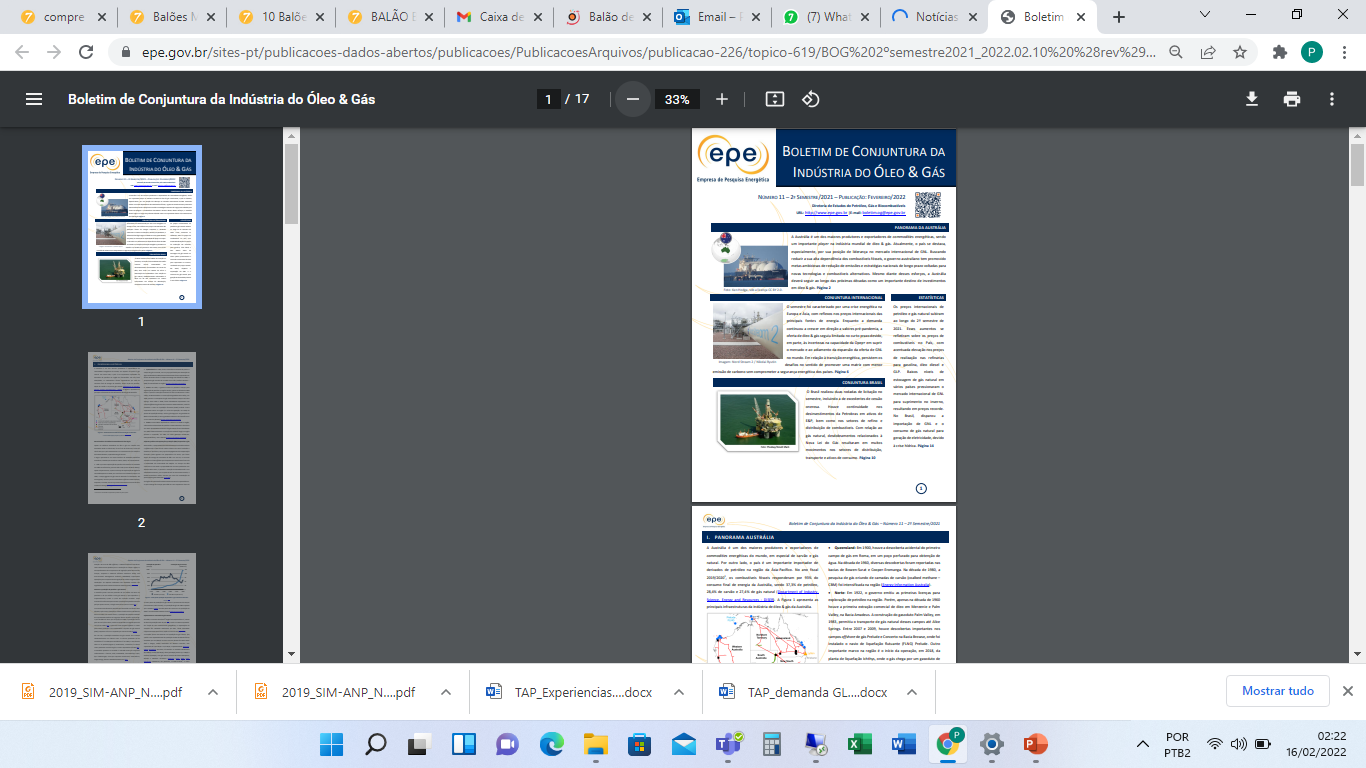 (Clique aqui para acessar o documento)
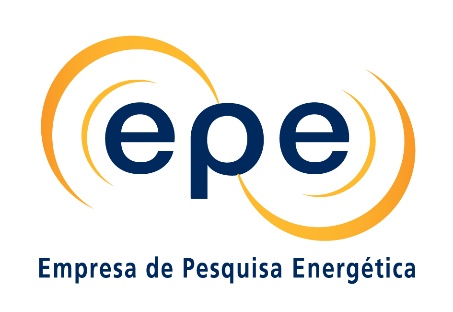 Diretoria de Estudos do Petróleo, Gás e Biocombustíveis
Superintendência de Derivados de Petróleo e Biocombustíveis